Republika Makedonija
Reis Macedonië
Inhoudstafel
Omgeving
Hotel
Ohrid
Struga
Radozda
Nationaal Park Galicica
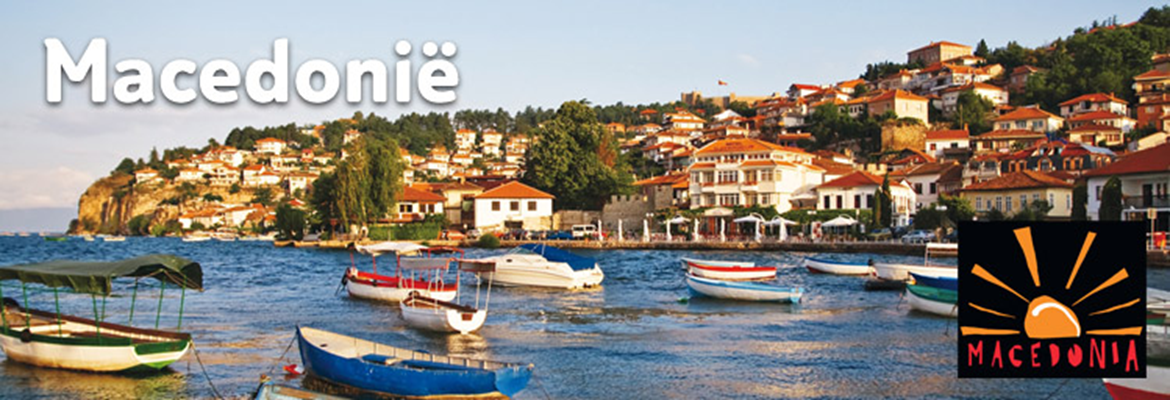 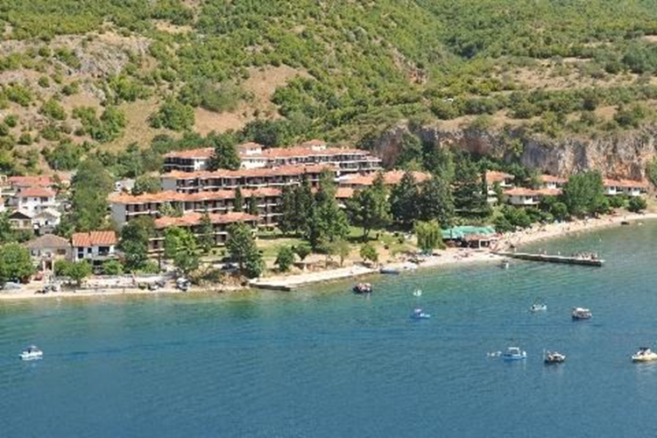 Omgeving
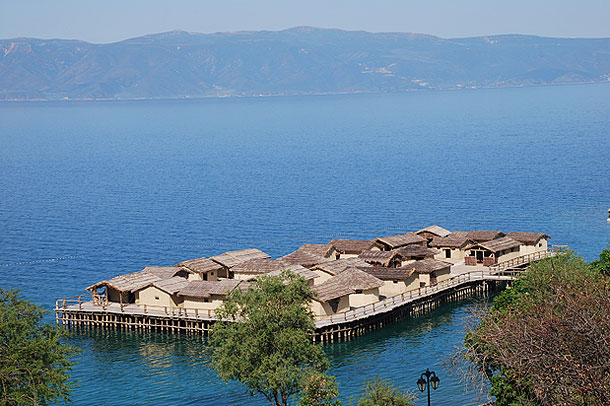 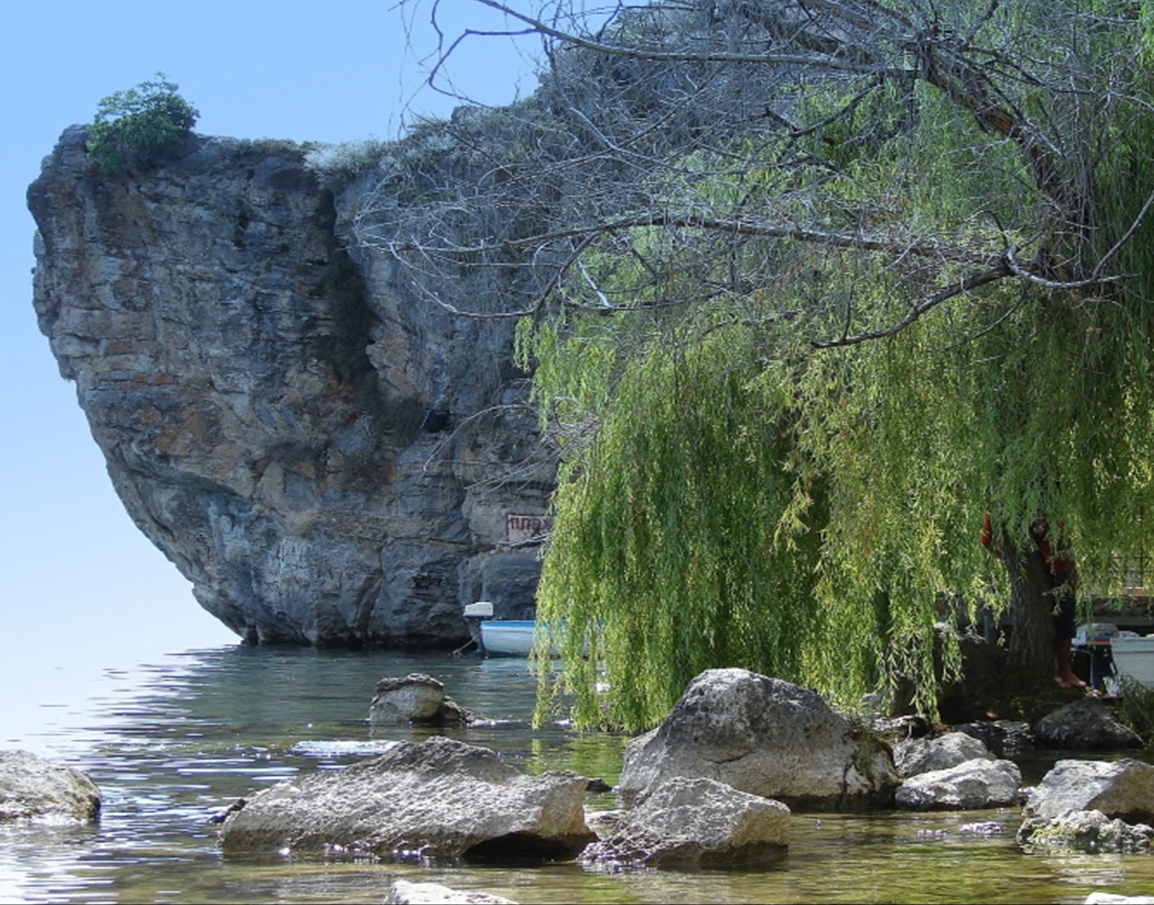 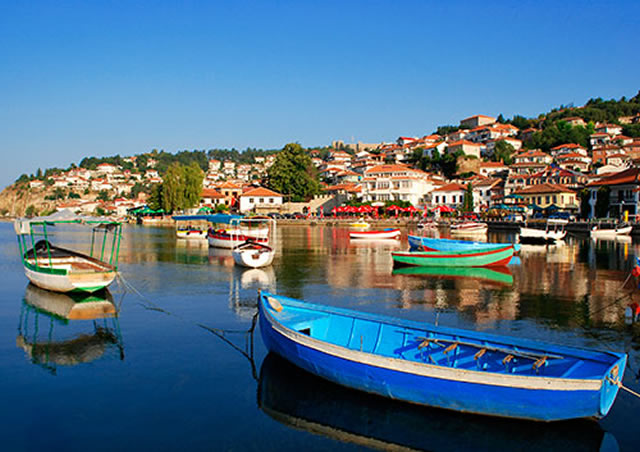 Het rustgevende landschap…
Hotel
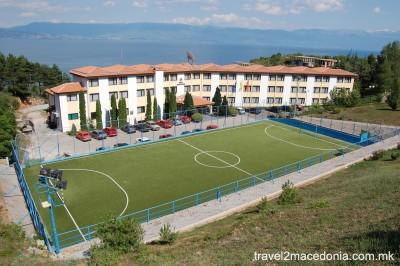 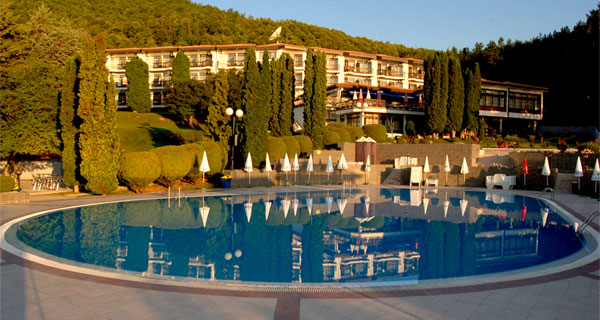 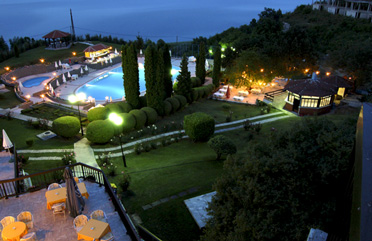 Ohrid
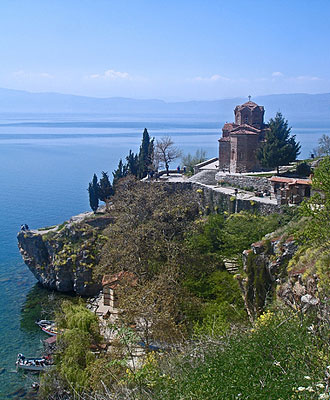 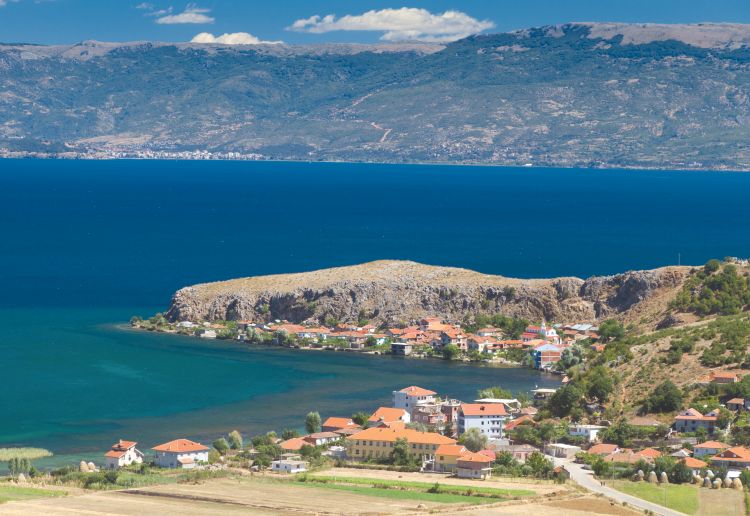 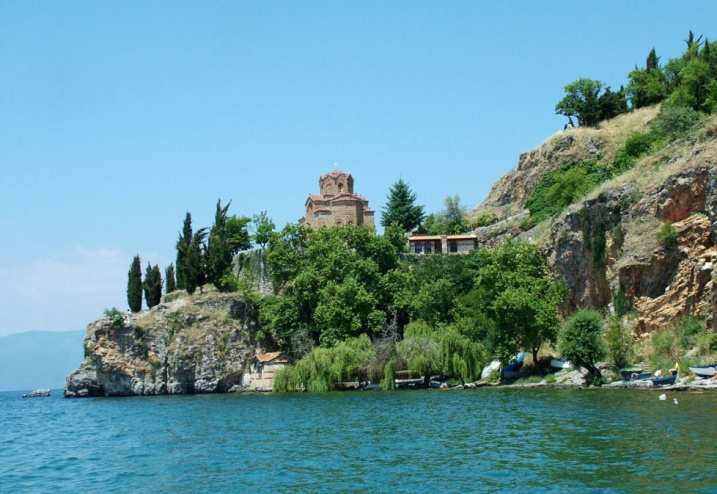 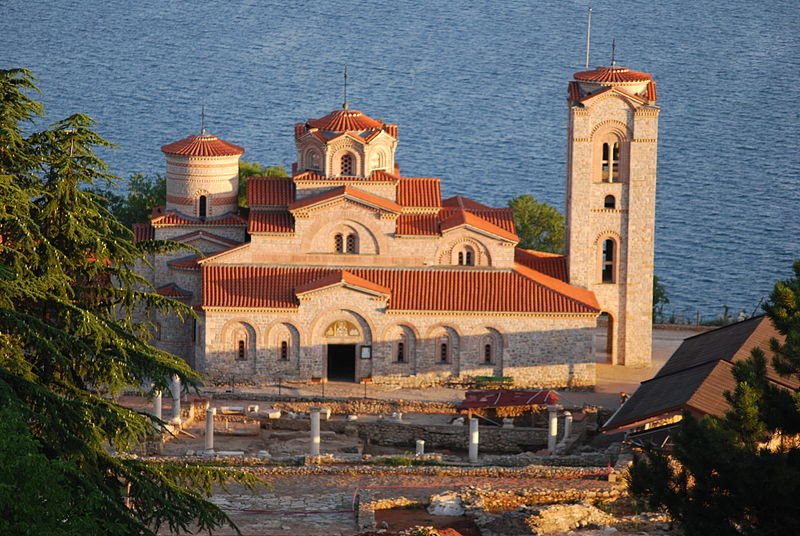 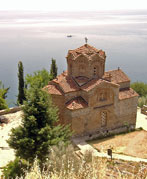 Kerkje Sveti Panteleijmon
Kerkje van John Kaneo
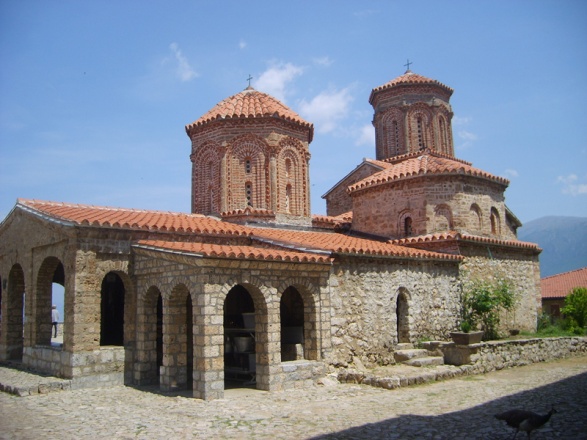 Klooster van Sveti Naun
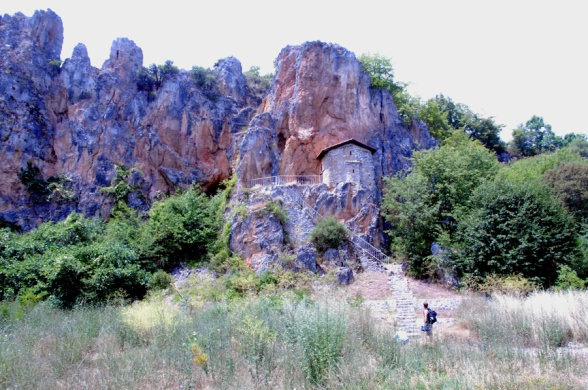 Struga
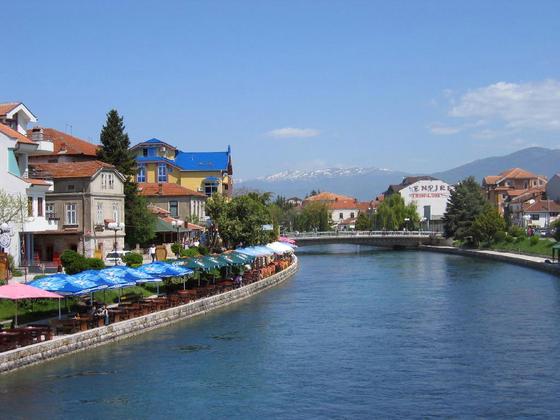 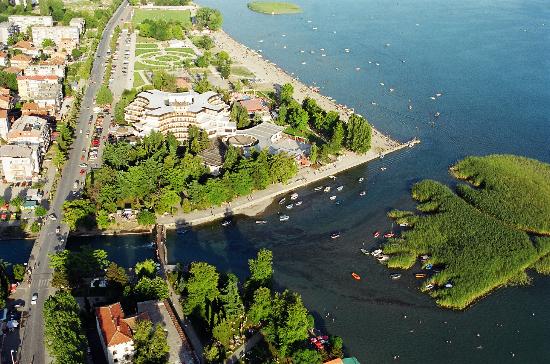 Radozda
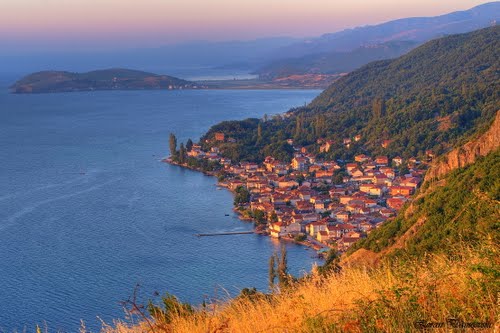 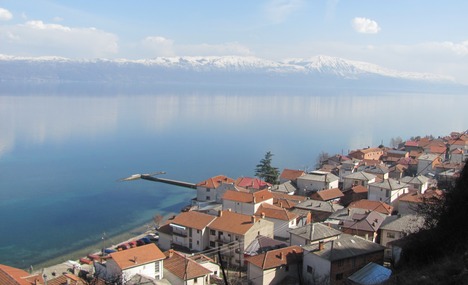 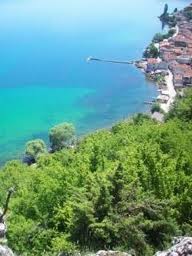 Nationaal Park Galicica
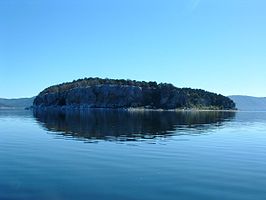 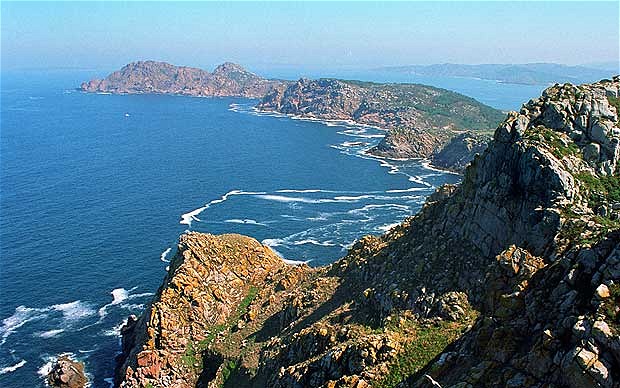 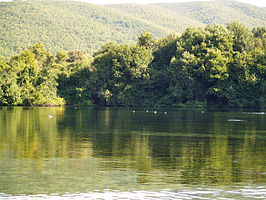 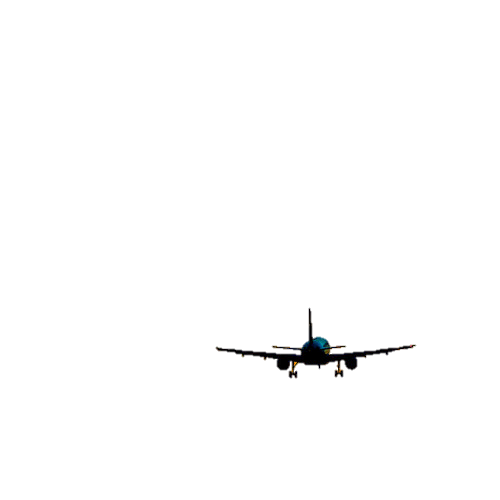 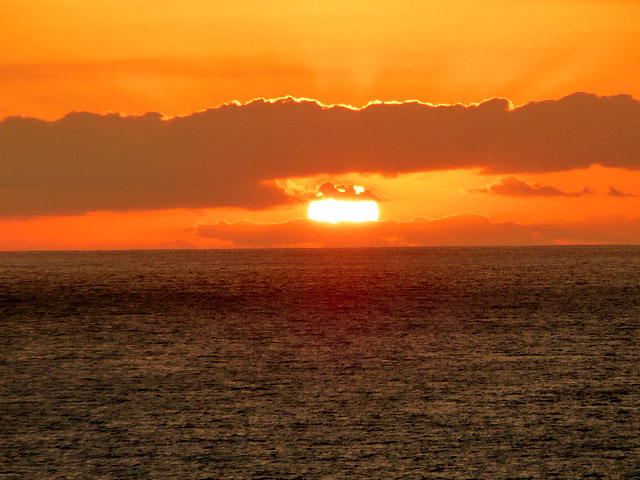 Made by Julie Dalle